Муниципальное казенное общеобразовательное учреждение для обучающихся с ограниченными возможностями здоровья «Специальная (коррекционная) общеобразовательная школа 6»
«Использование игровых технологий в коррекционной школе»



Подготовила: Киселева И.Ю.
учитель первой 
квалификационной категории



октябрь,  2020 год
«Задача , конечно, не слишком простая:
Играя учить и учиться играя.
Но если с учебой сложить развлеченье,
То праздником станет любое ученье!»
                                В. А.  Сухомлинский
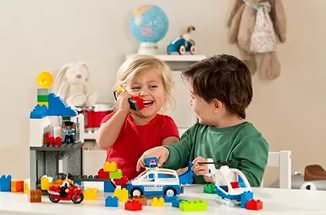 Игра – это вид деятельности в различных ситуациях, направленных на воссоздание и усвоение общественного опыта, в котором складывается и совершенствуется самоуправление поведением. 
Игровые технологии - это современные образовательные (педагогические) технологии, основанные на активизации и интенсификации деятельности учащихся с помощью игр. Понятие «игровые технологии» включает в себя достаточно обширную группу методов, приёмов организации педагогического процесса в форме различных педагогических игр.
У детей c умеренной и тяжелой умственной отсталостью слабая учебная мотивация, поэтому на уроках и при организации внеурочных занятий рекомендуется использовать игровые виды деятельности.
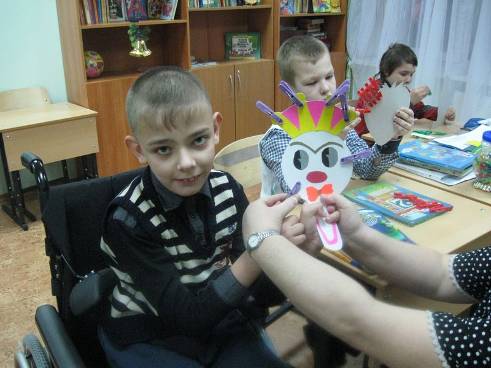 Использование различных игр помогает активизировать:

  деятельность ребенка,
  развивает познавательную активность, 
 наблюдательность,
 внимание, 
 память, 
 мышление, 
 поддерживает интерес к изучаемому,
 развивает творческое воображение, 
 образное мышление, 
 снимает утомление у детей.
ИГРЫ И ИГРОВЫЕ 
УПРАЖНЕНИЯ 
НА УРОКАХ
МАТЕМАТИКИ
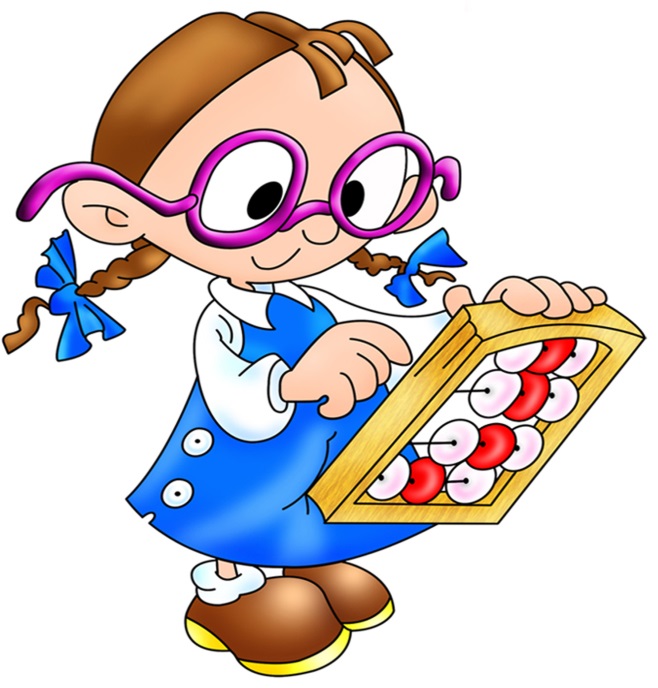 Постройте 
пирамидку.
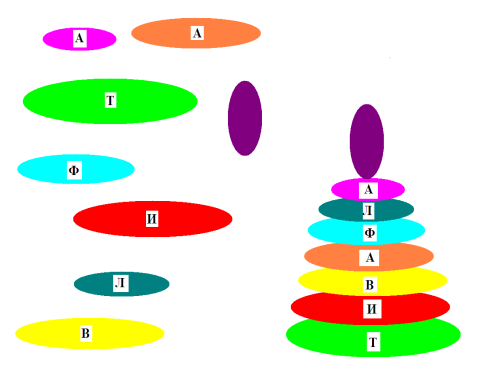 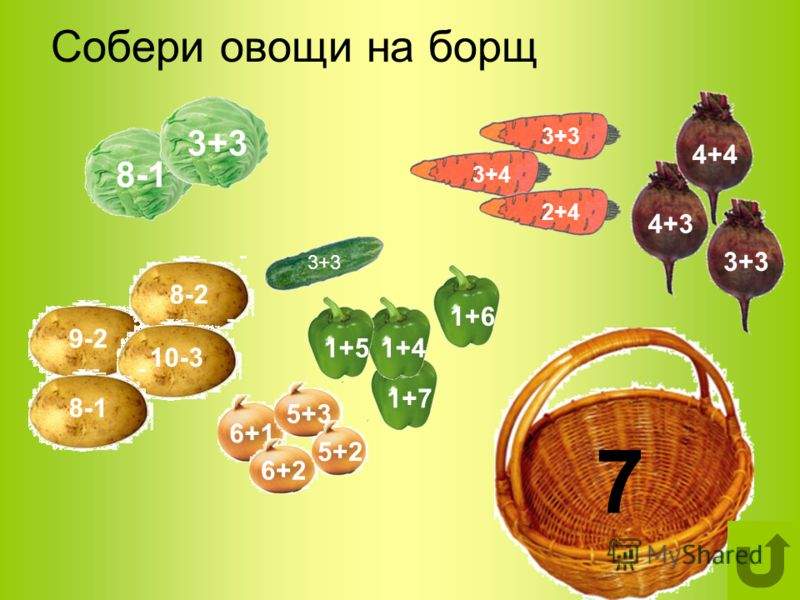 Игровое упражнение
 «Реши правильно и прочти»
Игровое упражнение 
«Сбежавшие числа»
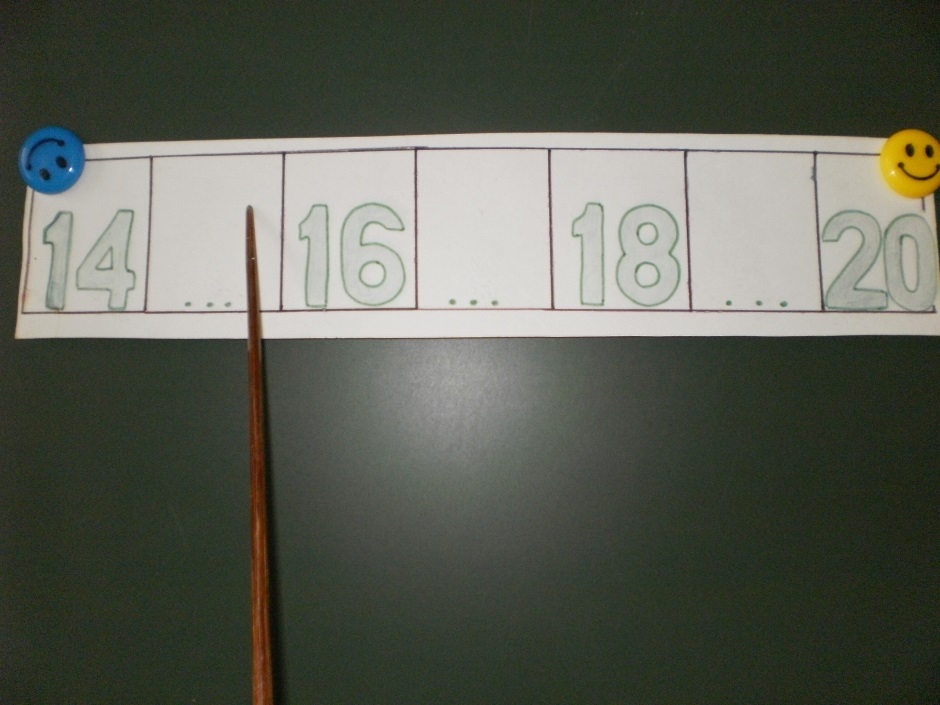 ИГРЫ И ИГРОВЫЕ 
УПРАЖНЕНИЯ 
НА УРОКАХ
ПИСЬМА
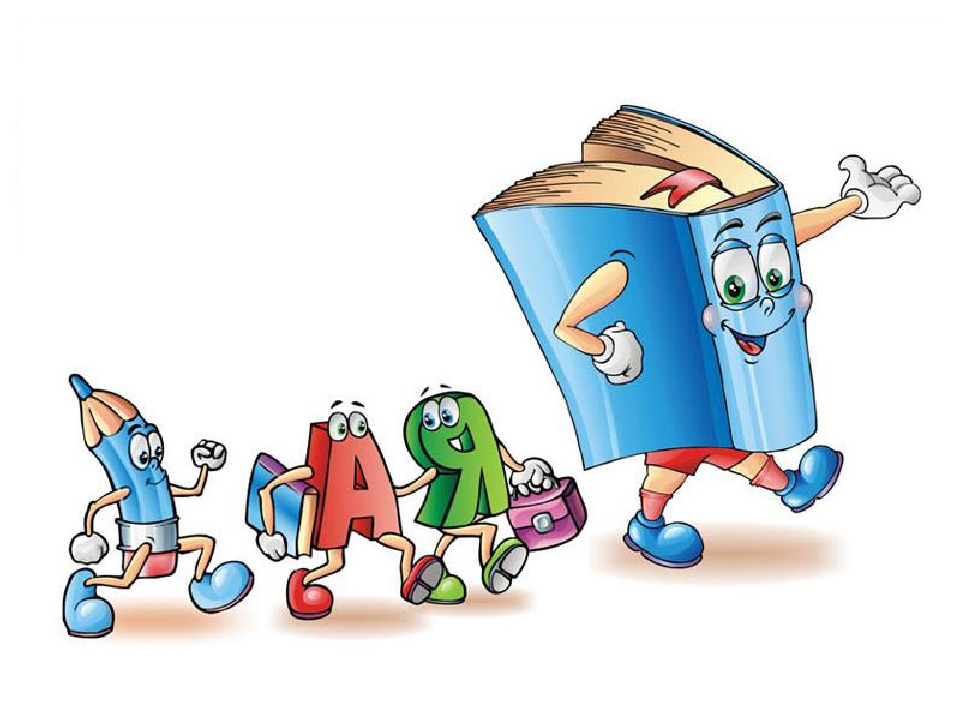 Составь слова
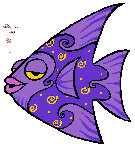 5   3   1   4   2
А   Б   Р   К   Ы
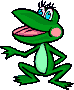 2   4    1     5   3   7   6
Я   У   Л   Ш   Г   А   К
Игра «Пропала буква»
Из слов убежали все буквы А.
БНН, МК,
РМ, СХР,
ПРТ,ННС,
БРБН, КРНДШ
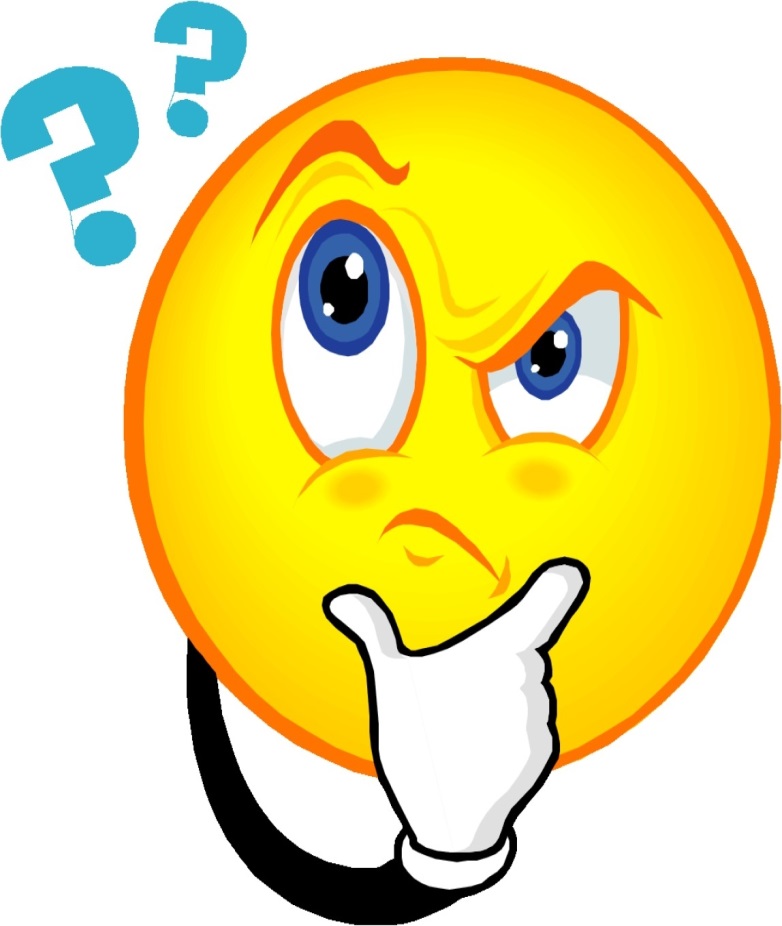 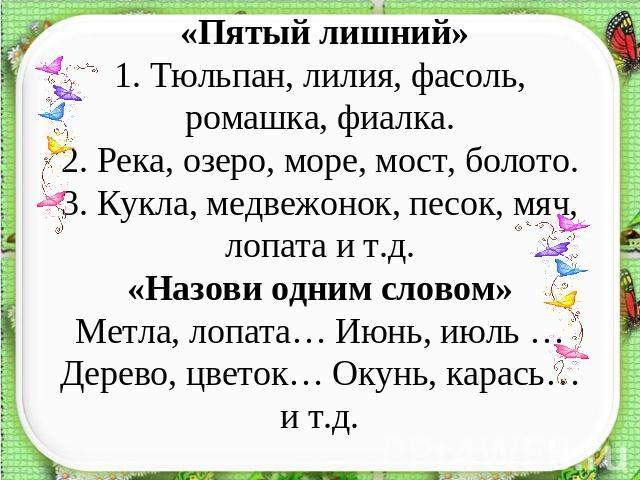 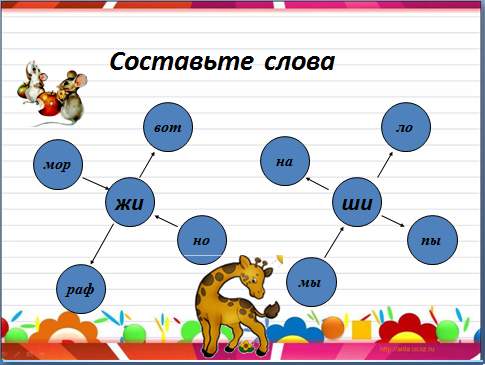 Сочетание обучения и игры
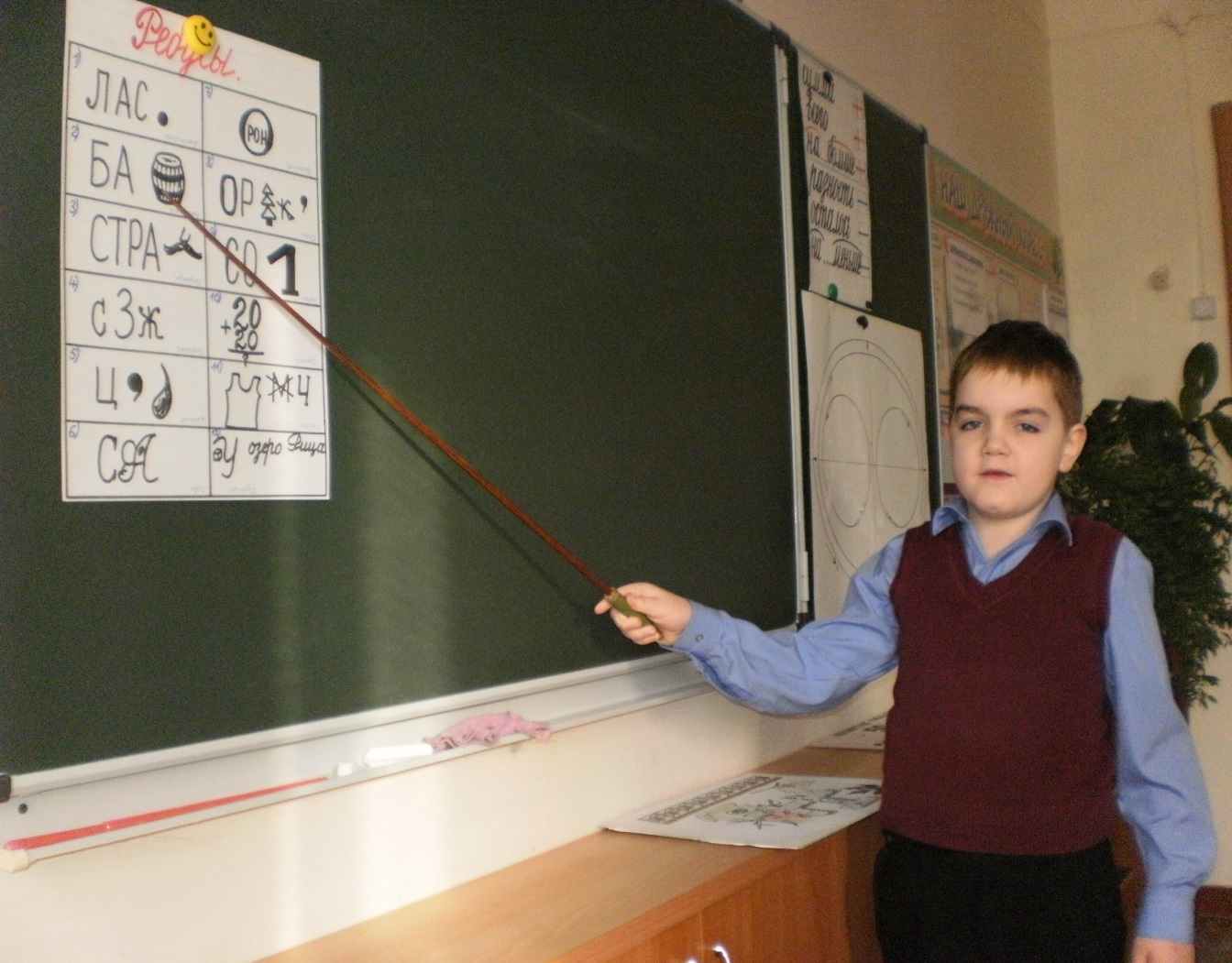 Игры на развитие мелкой моторики пальцев рук
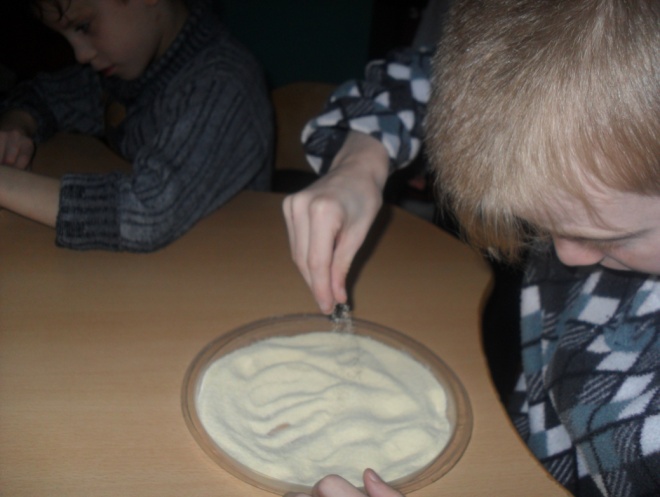 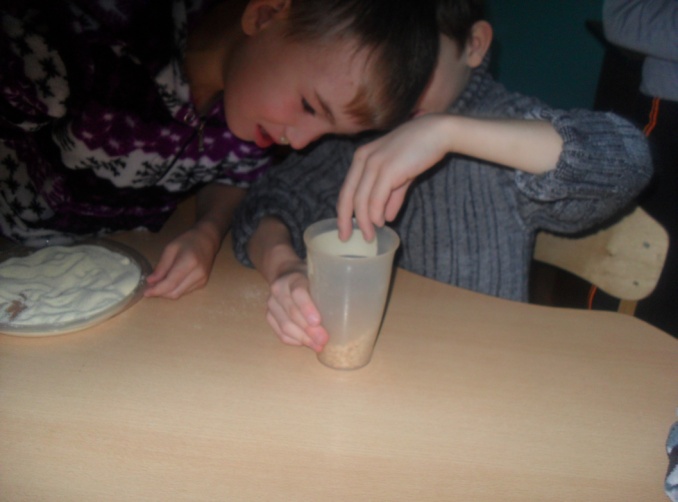 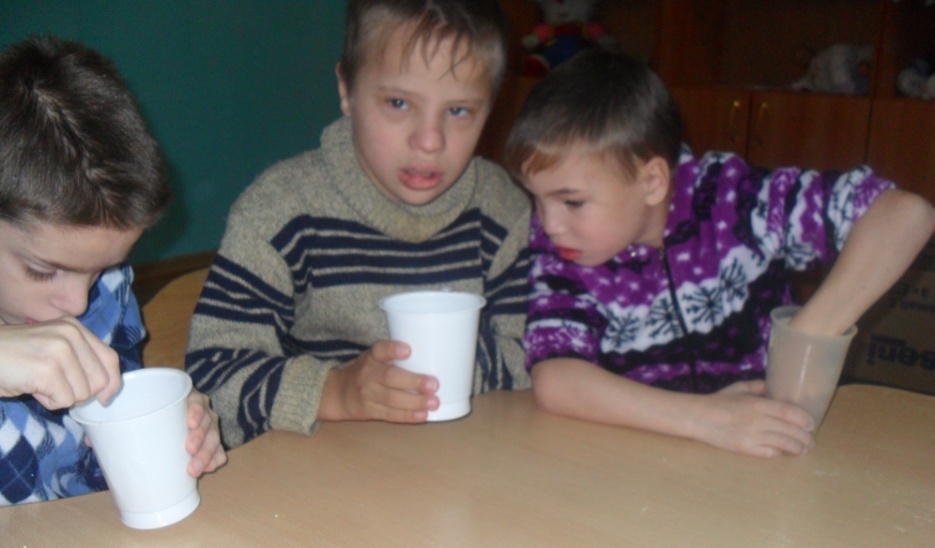 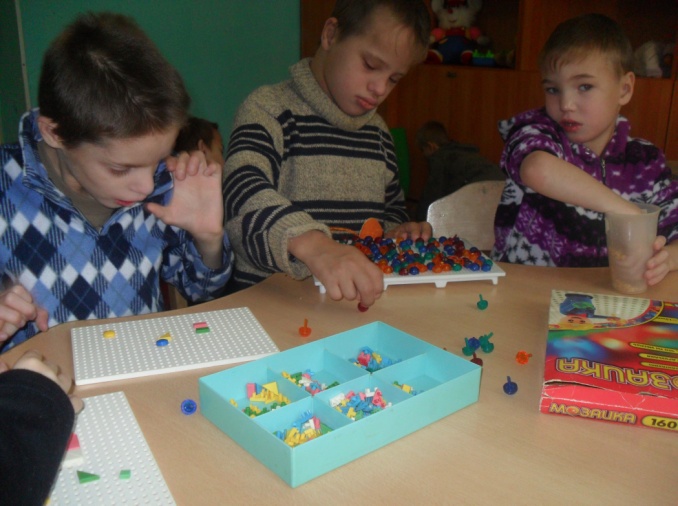 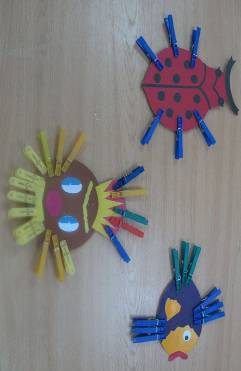 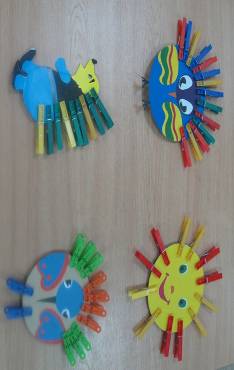 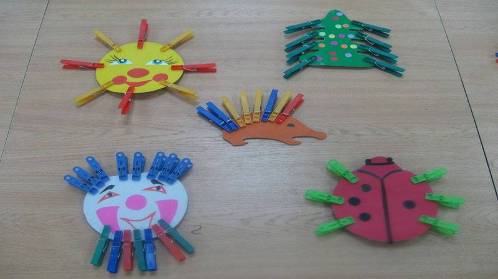 «ИГРЫ С ПРИЩЕПКАМИ» 
(пластмассовые бельевые прищепки разных цветов).
Игры со строительным материалом
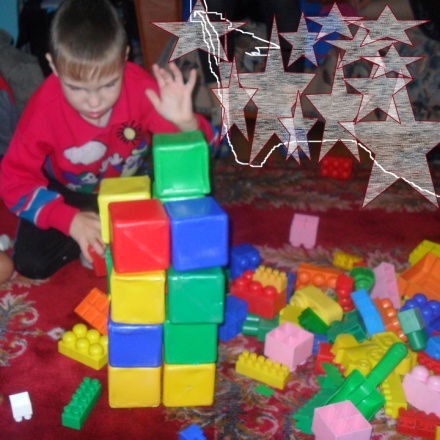 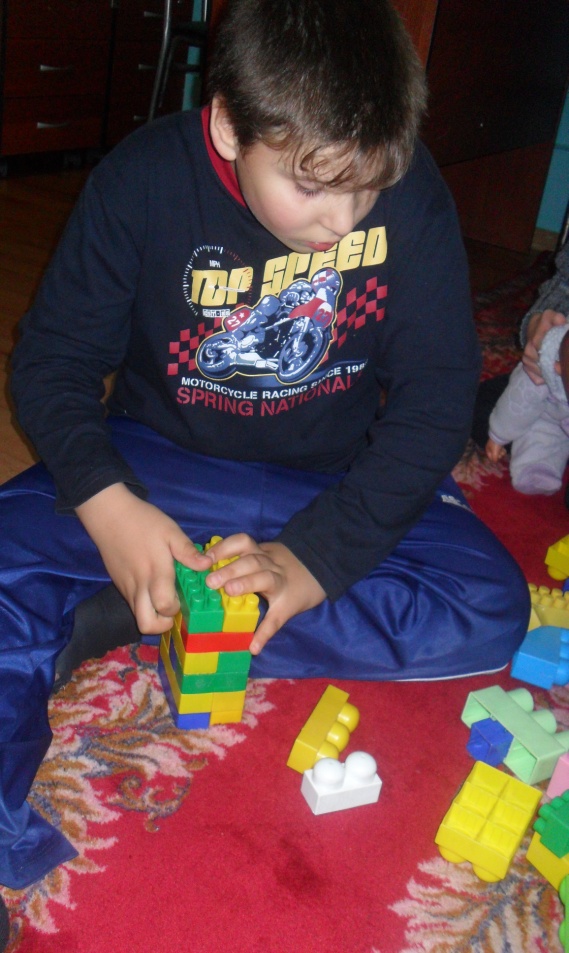 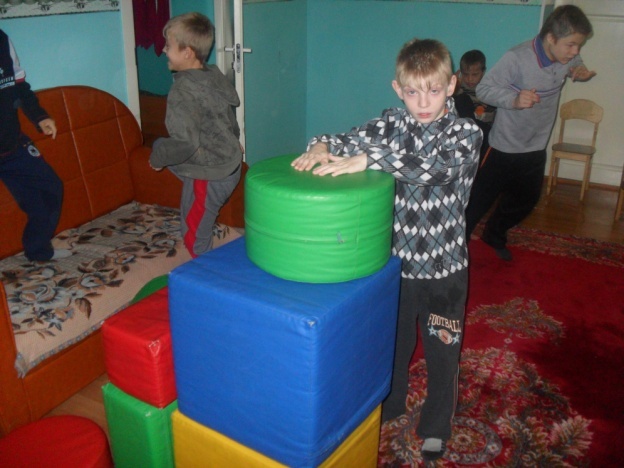 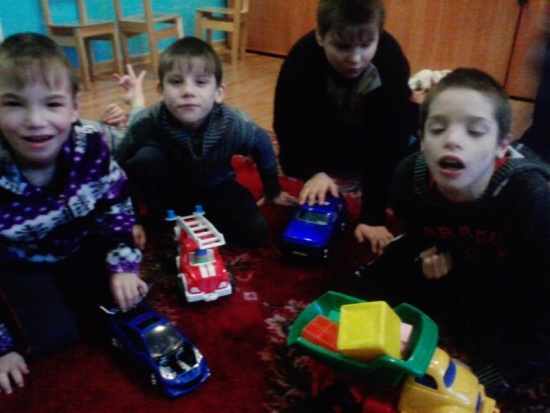 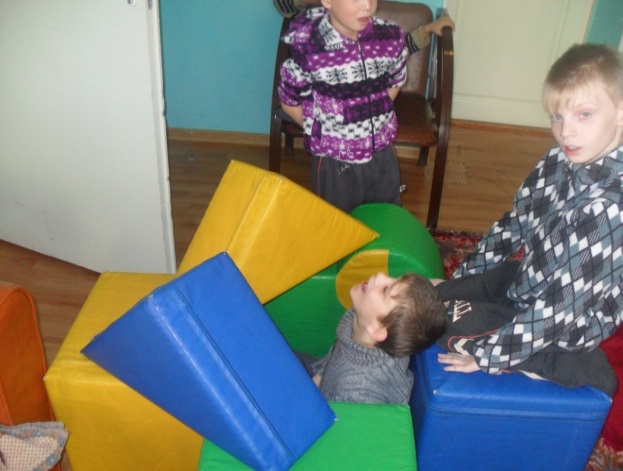 Театрализованные игры
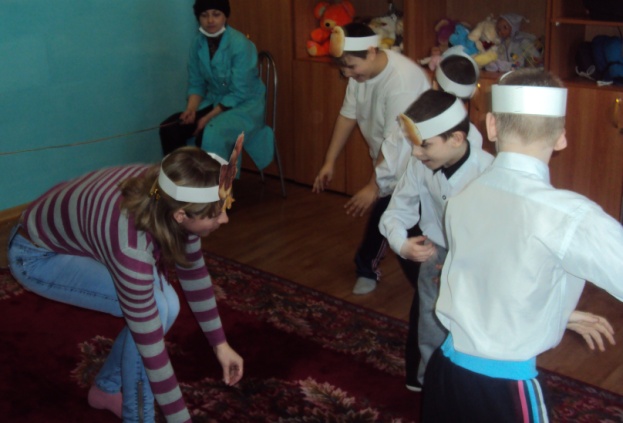 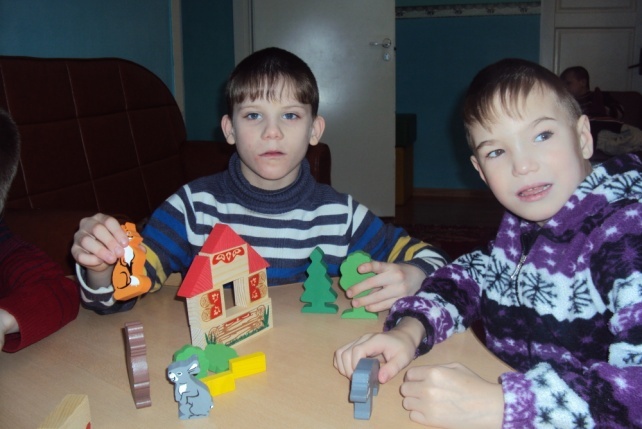 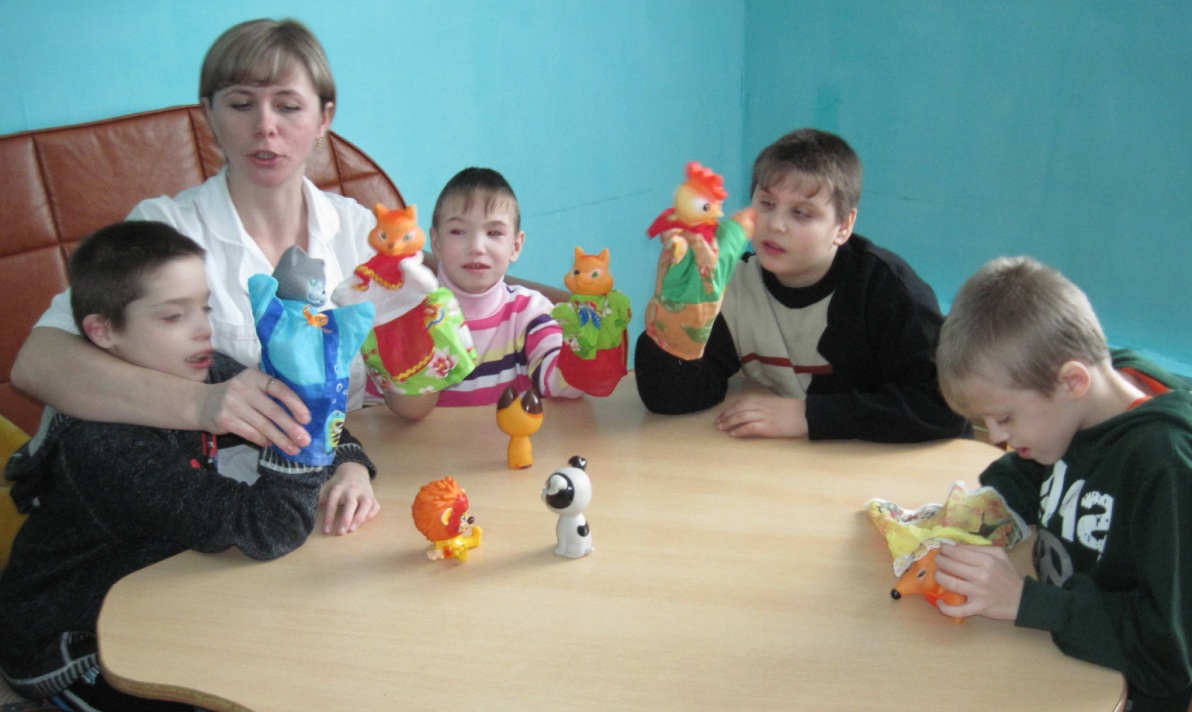 Игры на развития культурно- гигиенических навыков
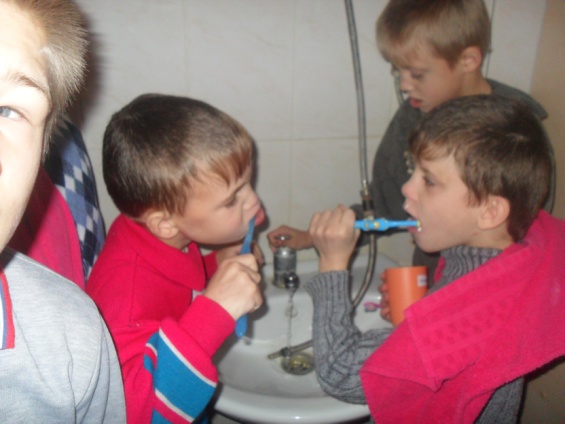 - «Умывалочка»
«Выходи, водица, мы пришли умыться!
Лейся на ладошку по-нем-нож-ку…
Нет, не понемножку- посмелей,
Будем умываться веселей!»
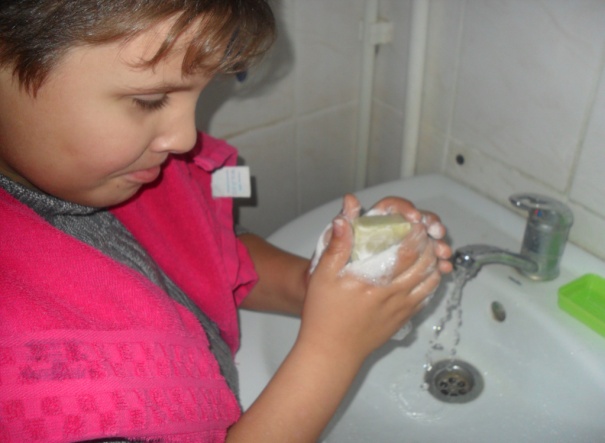 - «Мыльные – перчатки»
«В руки мыло мы возьмём
И ладошки мы потрём,
Смоем чистою водичкой,
А потом умоем личико!»
- «Водичка,водичка!»
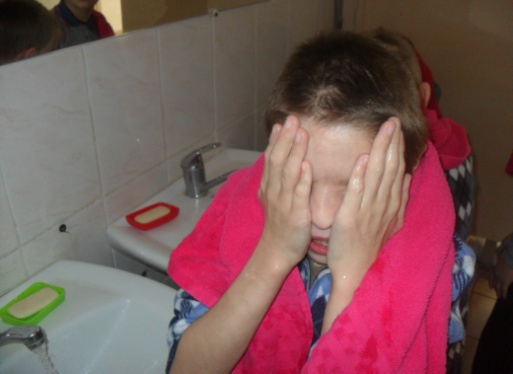 «Водичка, водичка,
 умой моё личико!
Чтобы глазоньки блестели, 
чтобы щёчки краснели,
чтоб кусался зубок, 
чтоб кусался роток!»
Игра – это очень важный элемент в развитии психики ребёнка. Чем больше мы задействуем различных анализаторов (зрительное, слуховое, тактильное), тем ребёнок лучше усваивает и мы достигаем поставленные перед собой цели.
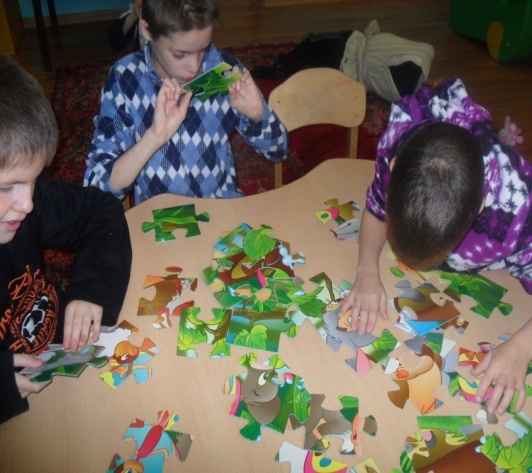 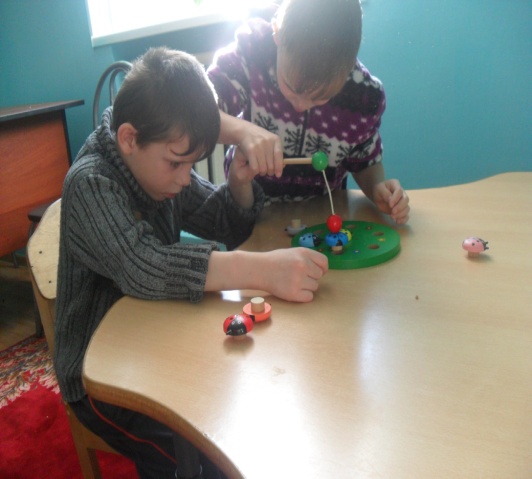 Игровые технологии-это незаменимый инструмент в обучении и развитии детей, с помощью которого можно повысить интерес. Игра позволяет воспитывать желание и умение учиться, создает такой эмоциональный фон  занятий, который помогает усвоить содержание материала.
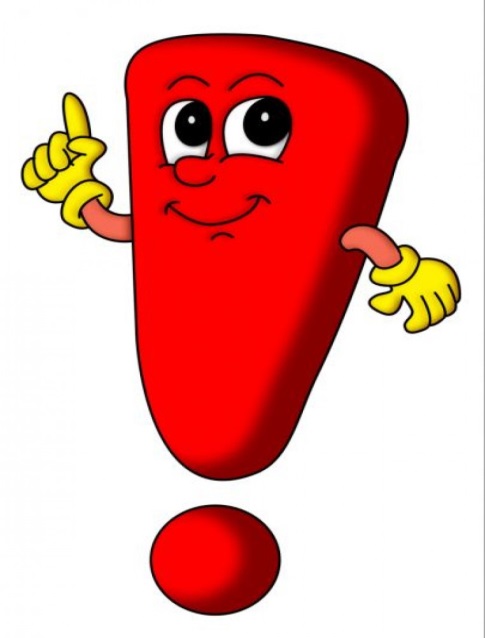 Спасибо за внимание
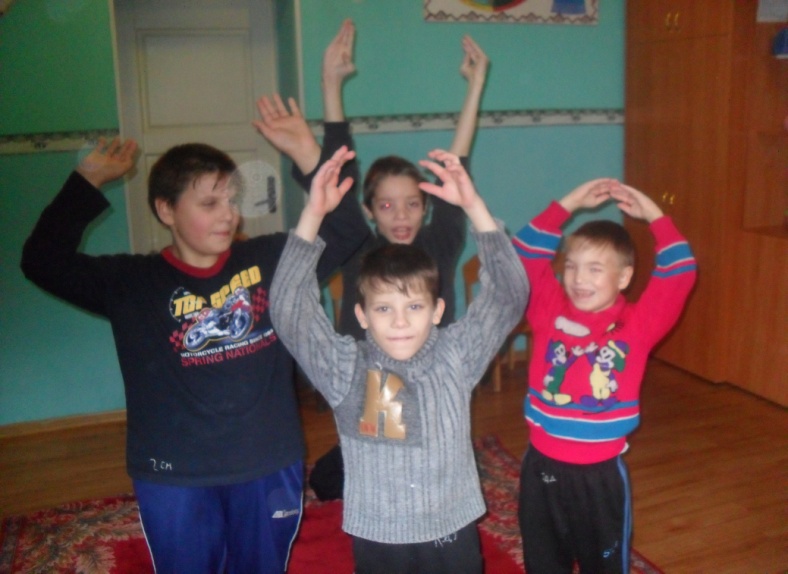